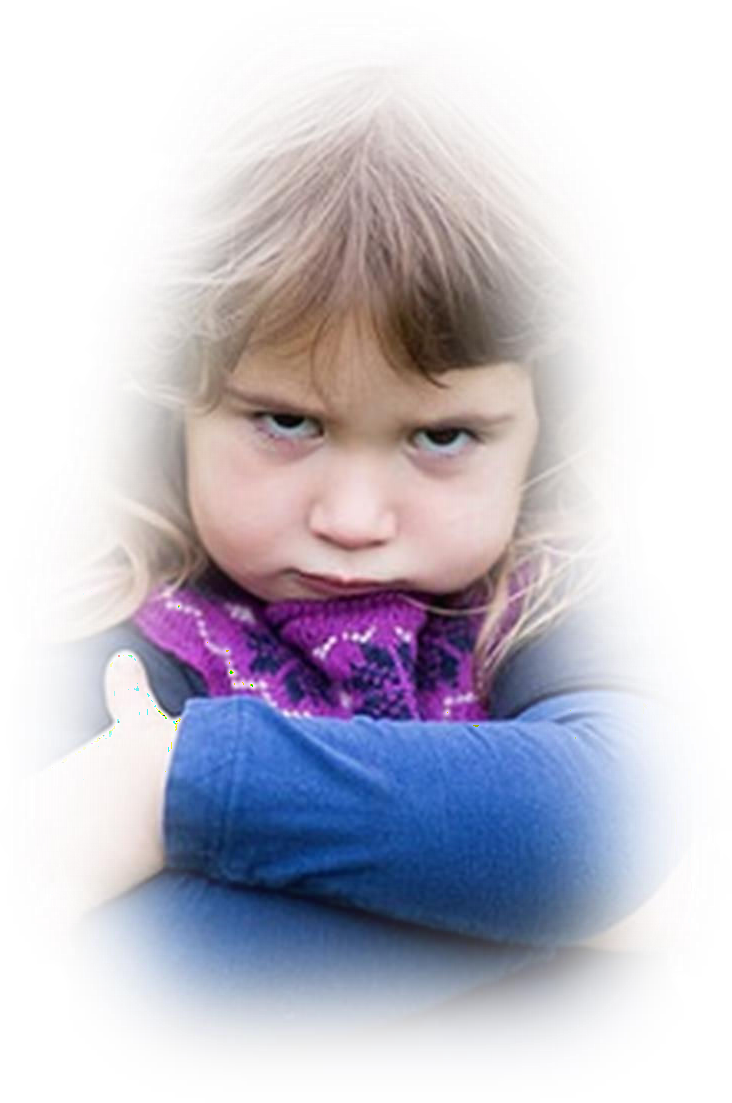 AKRAN ZORBALIĞI
AKRAN ZORBALIĞI
AKRAN ZORBALIĞI
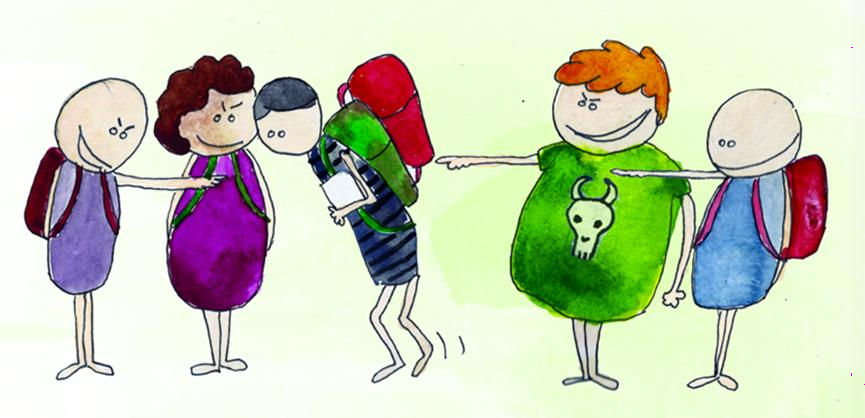 AKRAN ZORBALIĞI
ZORBALIK NEDİR? ...
Bir  birey  ya  da  grup  tarafından savunmasız  olan  bir  kişiye  karşı yapılan,  fiziksel  ve/veya  psikolojik sonuçları olan ve süreklilik arz eden bir saldırganlık türüdür...
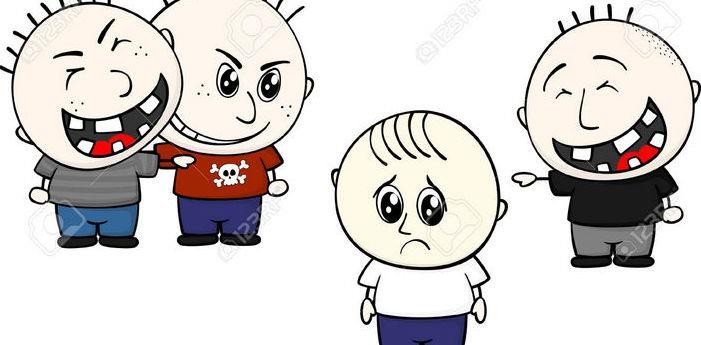 AKRAN ZORBALIĞI
OKUL ZORBALIĞI ...
Bir  ya  da  birden  çok  öğrencinin kendilerinden daha güçsüz öğrencileri kasıtlı ve sürekli rahatsız etmesiyle sonuçlanan  ve  kurbanın  kendisini koruyamayacak  durumda  olduğu  bir saldırganlık türüdür...
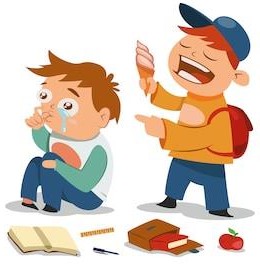 AKRAN ZORBALIĞI
AYIRT
ZORBALIĞI	DİĞER	DAVRANIŞLARDAN
EDEN DAVRANIŞLAR NELERDİR? ...
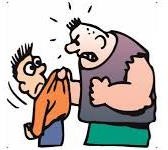 ©	Kasıtlı	olarak	zarar	verme	amacı	güden	saldırgan davranışlar olması
©	Süreklilik özelliği taşıması
©	Zorba	ve	kurban	arasında	güç	dengesinin	eşit olmaması
AKRAN ZORBALIĞI
DAVRANIŞLARI
ÇOCUKLAR	NEDEN	ZORBALIK
SERGİLERLER?...
©	Ailesel Nedenler
©	Becerilerden Yoksun Olma
©	Güçlü Duygularla Baş Edememe, Dürtüsellik
©	Okula İlişkin Nedenler
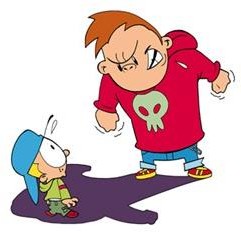 AKRAN ZORBALIĞI
KALMA
ZORBALIK	DAVRANIŞLARINA	MARUZ
OLASILIĞI YÜKSEK OLAN ÇOCUKLAR ...
©	Pasif ve içine kapanık
©	“Hayır” deme, uygun kişiden yardım isteme, kendini savunabilme gibi sosyal becerilerden yoksun olan,
©	Ürkek, kaygılı ya da girişken olmayan
©	Genellikle fazla arkadaşı olmayan
©	Duygusal olarak çabuk dağılabilen çocuklar
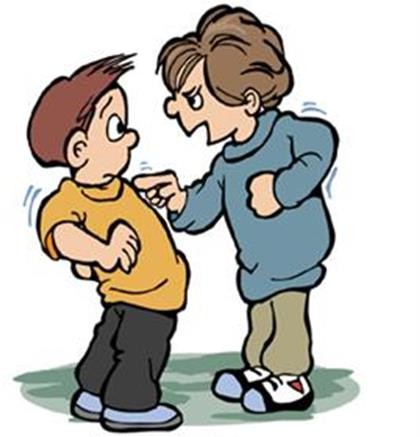 AKRAN ZORBALIĞI
KALMA
ZORBALIK	DAVRANIŞLARINA	MARUZ
OLASILIĞI DÜŞÜK OLAN ÇOCUKLAR ...
©	Sosyal,	iletişim	ve	çatışma	çözme	becerileri
gelişmiş
©	Uzlaşabilen ve alternatif çözümler sunabilen
©	İnsanların duygularının farkında olan
©	Çatışmaları	çözmede	ve	diğer	çocukların	yardım almalarında aktif rol üstlenebilen çocuklar
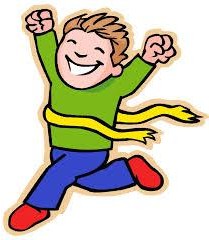 AKRAN ZORBALIĞI
ZORBALIK TÜRLERİ...
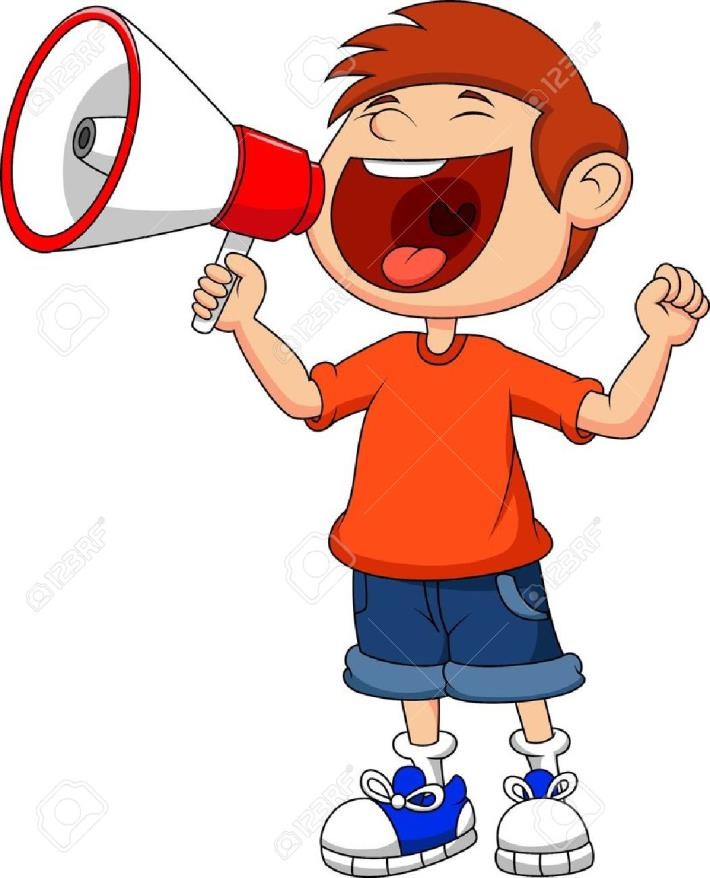 1.	Doğrudan	Zorbalık	(Fiziksel	Ve
Davranışları vb.)
Sözel	Saldırı
2.	Dolaylı	Zorbalık	(Kasıtlı	Yalnız	Bırakma,	Sosyal Ortamlardan Yalıtım vb.)
AKRAN ZORBALIĞI
ZORBALIK TÜRLERİ...
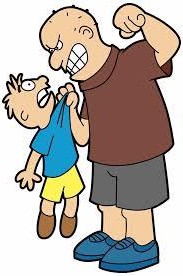 AKRAN ZORBALIĞI
ZORBALIK TÜRLERİ...
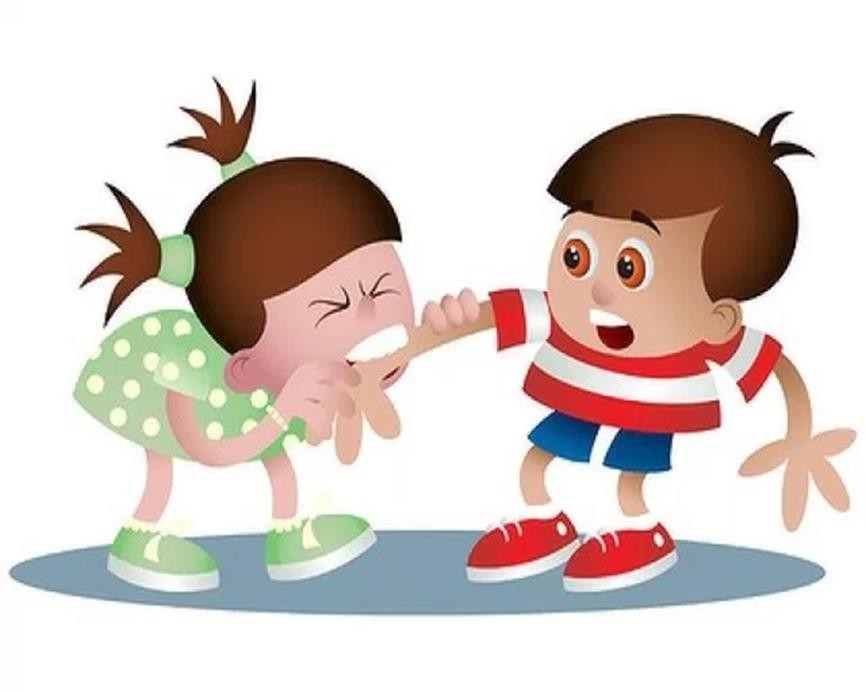 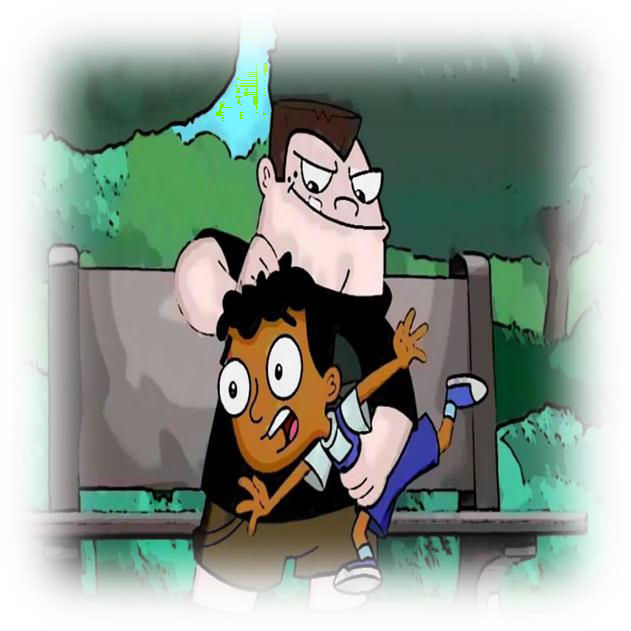 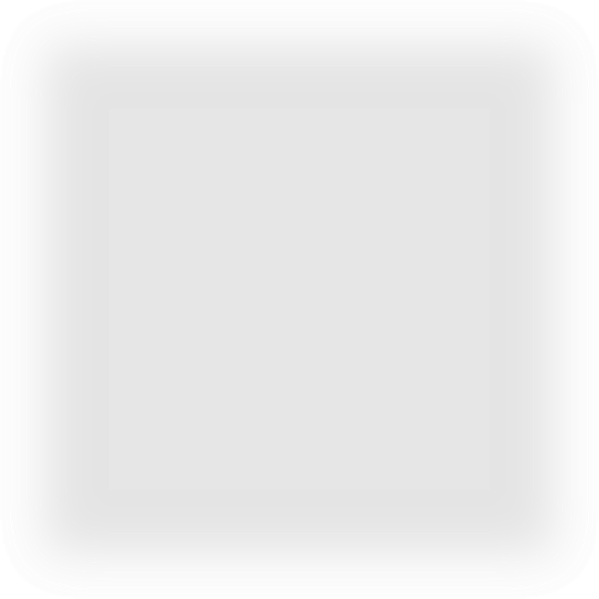 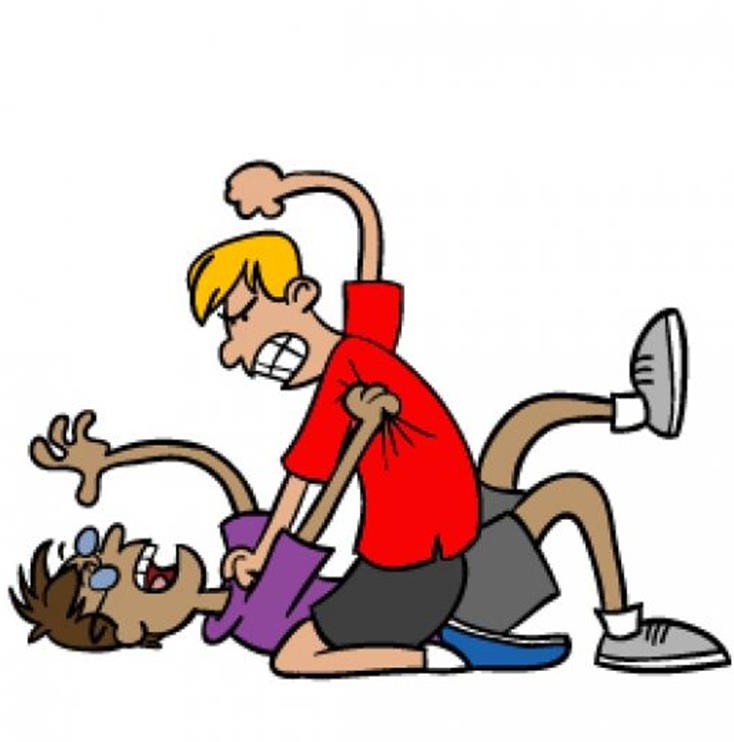 AKRAN ZORBALIĞI
ZORBALIK TÜRLERİ...
AKRAN ZORBALIĞI
ZORBALIK TÜRLERİ...
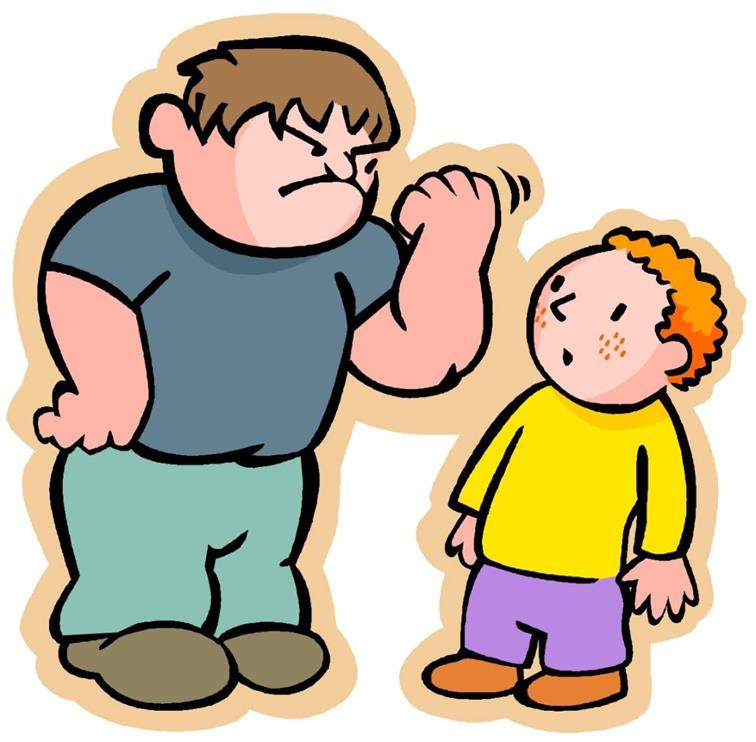 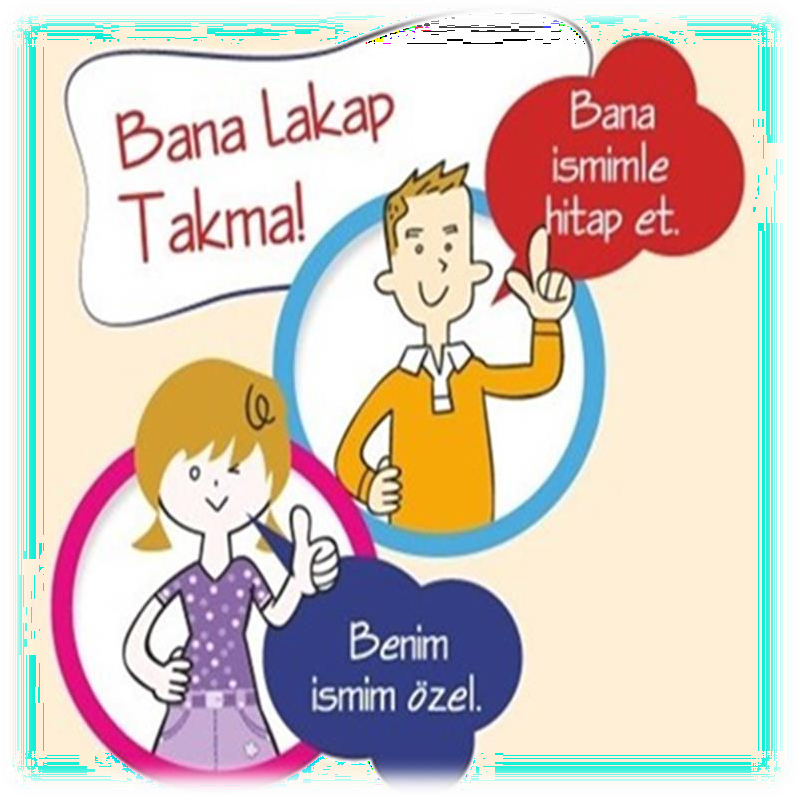 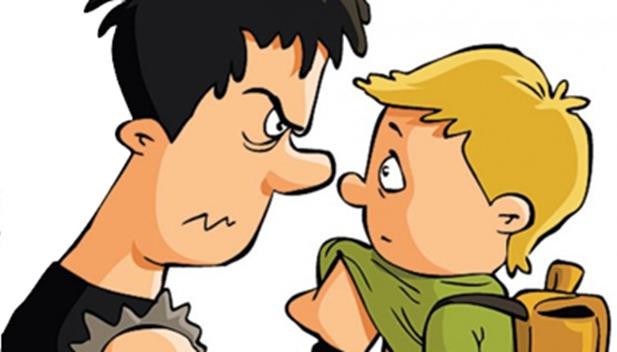 AKRAN ZORBALIĞI
ZORBALIK TÜRLERİ...
AKRAN ZORBALIĞI
ZORBALIK TÜRLERİ...
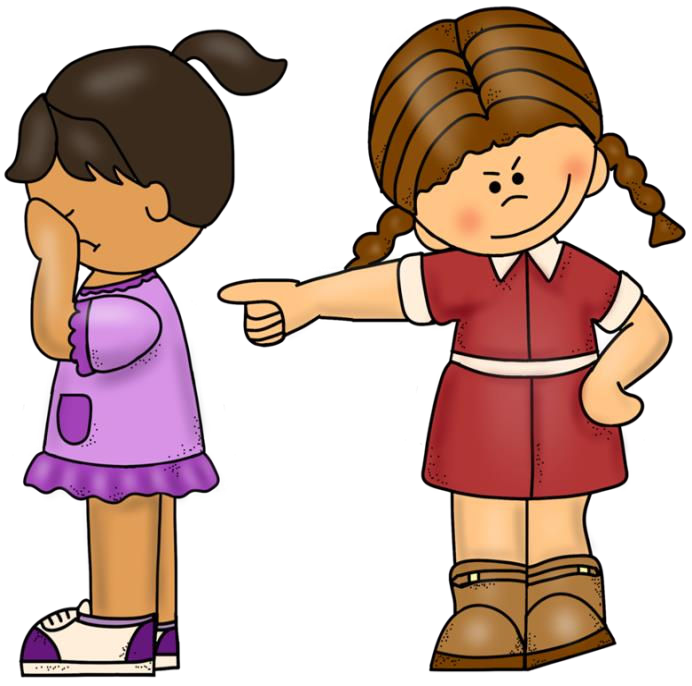 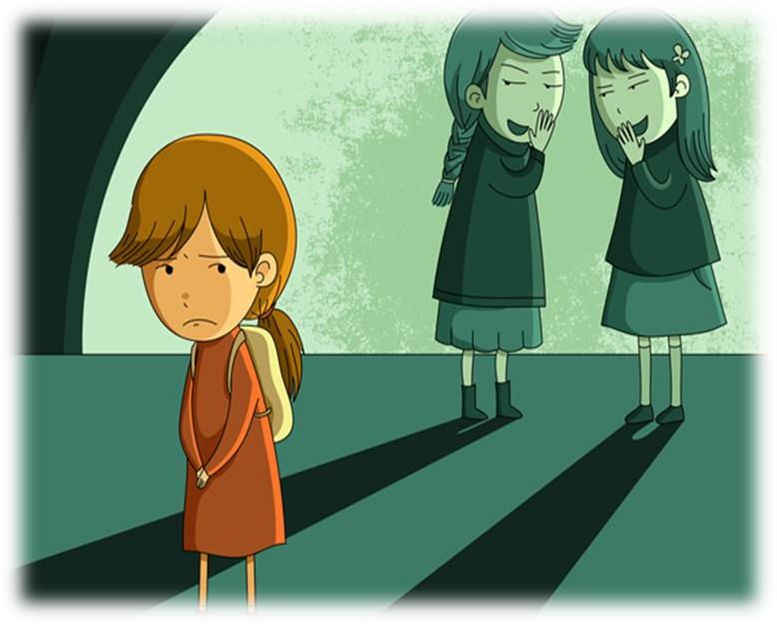 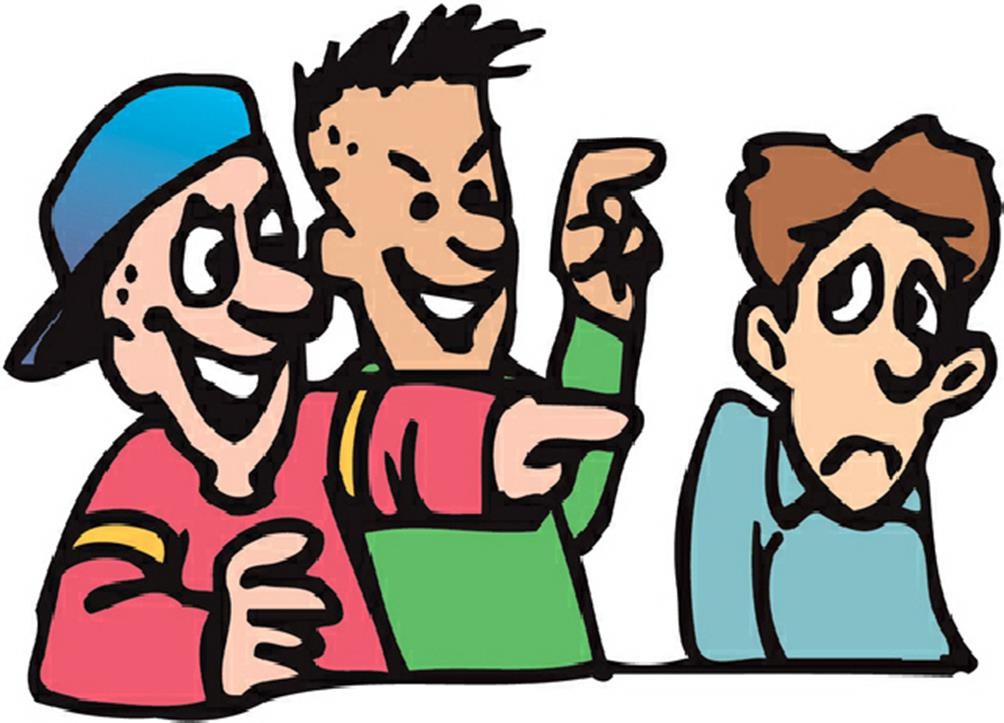 AKRAN ZORBALIĞI
ZORBA DAVRANIŞLARLA NEREDE KARŞILAŞIRIZ? ...
©	Sınıfta
©	Koridorda
©	Okul Çevresinde
©	Serviste
©	İletişim Araçlarında (Televizyon, İnternet )
©	Mahallede;	kısacası	çocuklarımız	her	yerde
karşılaşabilir.
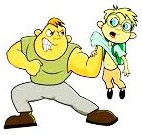 AKRAN ZORBALIĞI
ZORBA DAVRANIŞLARLA NEREDE KARŞILAŞIRIZ? ...
©	Zorbalar: Kendilerinden daha güçsüz olan öğrencilere
zorbaca davrananlar.
©	Mağdur:	Kendilerinden	daha	güçlü zorbalıklarına uğrayanlar.
©	Seyirciler: Zorbalık olayına tanık olanlar.
öğrencilerin
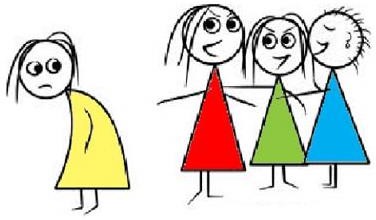 AKRAN ZORBALIĞI
ZORBA DAVRANIŞLARLA NEREDE KARŞILAŞIRIZ? ...
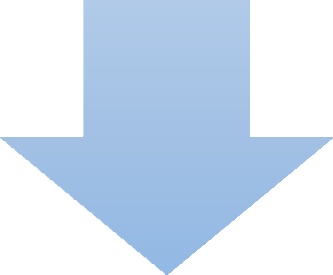 SEYİRCİ
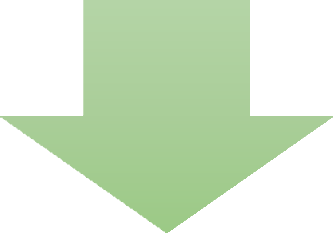 ZORBA
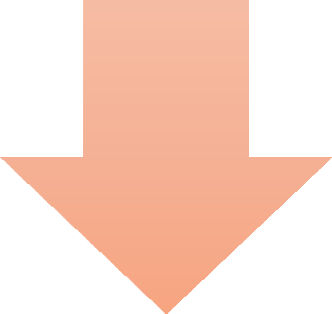 MAĞDUR
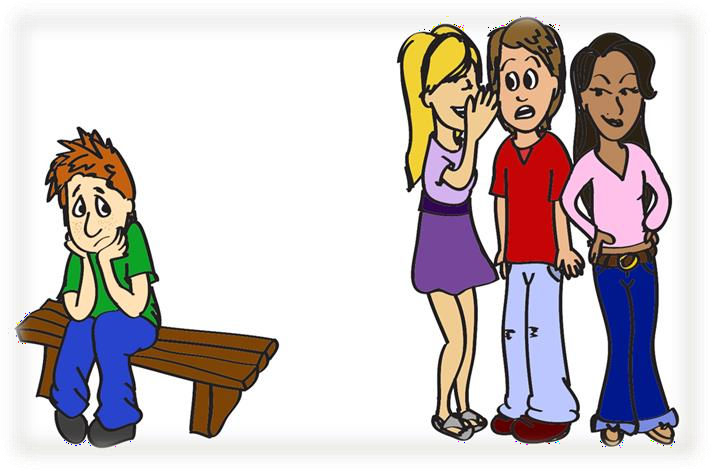 AKRAN ZORBALIĞI
ZORBALIK DAVRANIŞININ SONUÇLARI... DAVRANIŞA MARUZ KALAN ÇOCUKLAR:
©	Benlik saygısını yitirirler ve bunu geri kazanmak yıllarca sürebilir.
©	Kendine ve diğerlerine olan güvenini yitirebilirler.
©	Arkadaşlarından soyutlanabilir ve yalnız kalabilirler.
©	Depresyona girebilirler.
©	Devamsızlığı artabilir ya da okulu terk edebilirler.
©	Öfkesini başka çocuklara yönlendirebilirler.
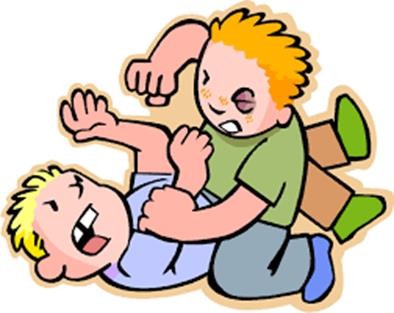 AKRAN ZORBALIĞI
ZORBALIK DAVRANIŞININ SONUÇLARI... ZORBALIK DAVRANIŞI GÖSTEREN ÇOCUKLAR:
©  Yardım  edilmezse  ileriki  yıllarda  da  başkalarının üzerindeki güçlerini kötüye kullanmaya devam eder ve başkaları için bir tehdit oluşturabilirler.
©  Soyutlanabilir ve yalnız kalabilirler.
© Başkalarıyla işbirliğinin yarattığı mutluluk, manevi tatmin gibi olumlu duygulardan yoksun kalabilirler.
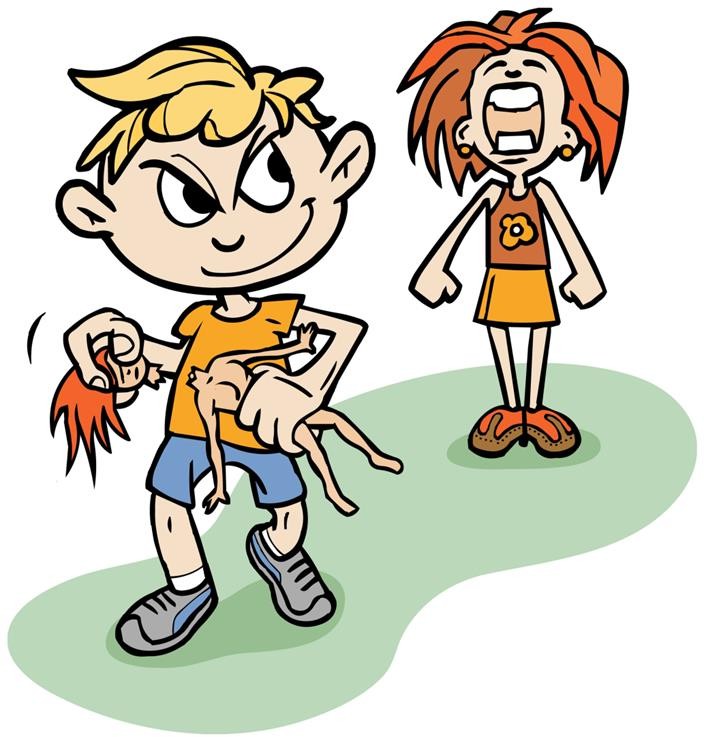 AKRAN ZORBALIĞI
ZORBALIK DAVRANIŞININ SONUÇLARI...
ZORBALIK	DAVRANIŞLARINA	ŞAHİT ÇOCUKLAR:
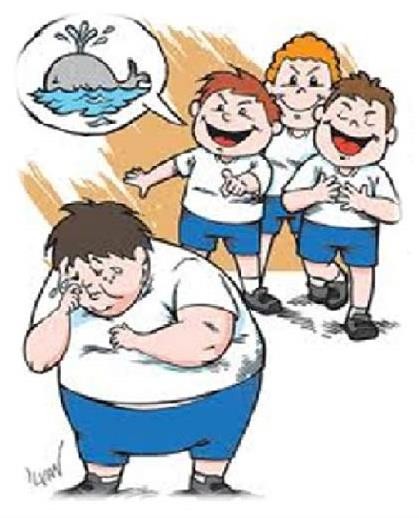 OLAN
©  Kendilerini güvende hissetmeyebilirler.
©  Sürekli savunma durumunda kalırlar.
©  Etraflarında olup biten şiddet davranışlarından dolayı mutsuzluk, üzüntü, korku, umutsuzluk gibi olumsuz duygulara sahip olabilirler.
AKRAN ZORBALIĞI
PEKİ SİBER ZORBALIK ? ...
Siber zorbalık ya da sanal zorbalık, birey veya grup tarafından diğerlerine, bilgi ve iletişim teknolojileri  aracılığı  ile,  düşmanlık  ve korkutma amaçlı mesaj ve resimlerin kasıtlı ve düzenli bir şekilde gönderilmesidir.
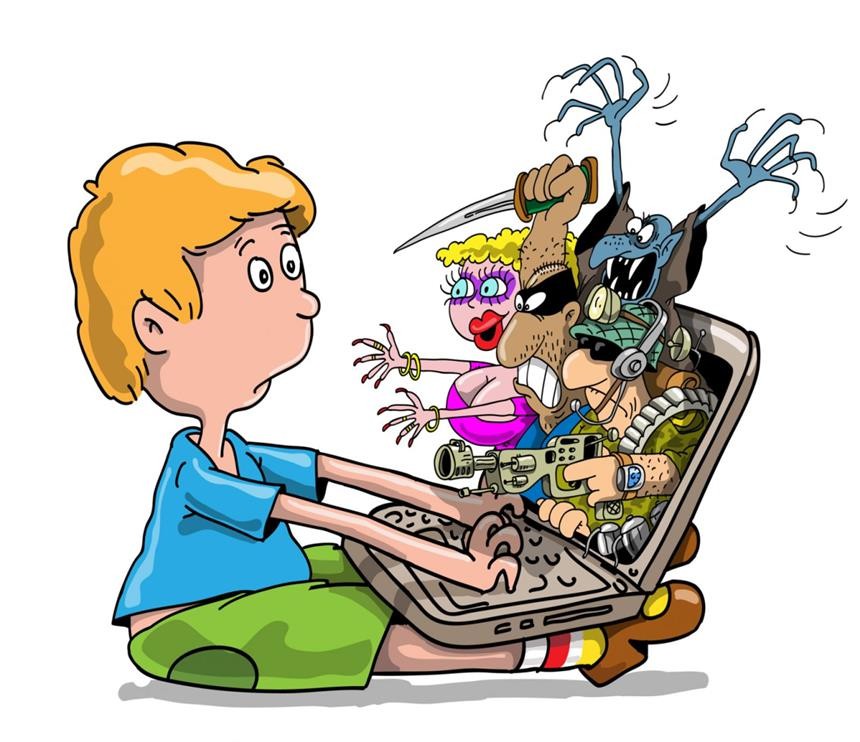 AKRAN ZORBALIĞI
PEKİ SİBER ZORBALIK ? ...
© Siber zorbalık bilgisayar ve cep telefonları aracılığı ile yapılmaktadır. İnternette zorbalık yapan kişi tarafından kurbanın kişisel web sitesine, sohbet odalarına, online duyuru panolarına; açık saçık, müstehcen, onur kırıcı, utandırıcı iftira dolu mesaj ve postalar yollanmaktadır. Benzer şekilde düşmanlık taşıyan mesaj veya resimler kurbana cep telefonu aracılığı ile de gönderilmektedir.
© Daha önceleri okullarda yaygın olarak bilinen ve okul bazlı bir problem olan geleneksel akran zorbalığı bilgi ve iletişim teknolojilerinin gelişmesi ve sınıfların içine kadar girmesi sonucu yeni bir biçime dönüşmüştür. Sanal zorbalık, elektronik zorbalık, siber zorbalık da denilen bu zorbalık türü dünyada son yıllarda tanınmaya başlanmış bir konudur.
AKRAN ZORBALIĞI
PEKİ SİBER ZORBALIK ? ...
©  Siber zorbalık bazı yönlerden geleneksel zorbalığa benzer. Genellikle bir defadan fazla oluşur, psikolojik şiddet içerir ve kasıtlı yapılır.
© Siber zorbalıktaki roller de geleneksel akran zorbalığındaki rollerle benzerlik göstermektedir. Eziyet gören kişiye kurban, kurbana eziyet eden kişiye siber zorba denilmektedir.
©  Geleneksel zorbalıkta daha çok güçsüz kurban tercih edilse de siber zorbalıkta bu her zaman şart değildir. Bazen gerçek hayatta güçlü olan bir insan sanal atakların hedefi olabilirken bazen de siber zorba tarafından daha stratejik seçimler yapılarak zayıf - daha genç, tecrübesiz veya kız- kurbanlar tercih edilmektedir
AKRAN ZORBALIĞI
PEKİ SİBER ZORBALIK ? ...
© İstatistikler siber zorbalığın günümüzde en büyük mağdurlarının çocuklar (0-18) olduğunu göstermektedir. Bunun nedeni ise gelişen teknoloji ve bu teknolojinin beraberinde getirdiği riskler noktasında en savunmasız grubun çocuklar olmasıyla açıklanmaktadır Öyle ki bu riskler hızla yaygınlaşan bir biçimde okulun sınırlarını aşmış çocukların-gençlerin evdeki odalarına kadar girmiştir.
© Çocuklar  ve  gençlerin  yaşadığı  siber  zorbalık,  akranlarının  e-posta, Facebook,  Whatsapp, vb. sosyal sohbet ortamları üzerinden veya doğrudan cep telefonlarına gelen sözlü veya yazılı mesajlarla rahatsız edilmesi, küçük düşürülmesi veya aşağılanması şeklinde de ortaya çıkmaktadır.
AKRAN ZORBALIĞI
PEKİ SİBER ZORBALIK ? ...
Bu konuda yapılan araştırmalarda özellikle çocuklara	ilişkin saptanan bazı veriler
şu şekildedir;
©	Çocukların %43 ü en az bir kere siber zorbalıkla karşılaştıklarını belirtiyorlar.
©	Öğrencilerin %70 i sıkça siber zorbalığa şahit olduklarını belirtiyorlar.
©	Gençlerin %80 i cep telefonlarını düzenli olarak her gün kullanıyorlar.
©	Gençlerin %68 i siber zorbalığı gerçek bir problem olarak kabul ediyor.
AKRAN ZORBALIĞI
PEKİ SİBER ZORBALIK ? ...
Bu	konuda	yapılan	araştırmalarda	özellikle	çocuklara	ilişkin	saptanan	bazı	veriler	şu şekildedir;
©	Gençlerin %81 i siber zorbalığın okuldaki zorbalığa göre çok daha az yakalandığını daha kolay kaçıldığını düşünüyor.
©	Siber zorbalığa maruz kalan her 10 kurbandan sadece 1 tanesi ailelerini veya güvendikleri
bir büyüklerini haberdar etmişler.
©	Kızlar erkeklerden iki kat daha fazla siber zorbalığa maruz kalmışlar.
©	Siber	zorbalığa	maruz	kalan	çocukların	diğerlerine	göre	2	ile	9	kat	daha	fazla	intihara
eğilimli olduğu ortaya çıkmış.
©	Çocukların %58’i kendilerine online olarak kırıcı veya kötü bir sözün söylendiğini itiraf etmiş.
AKRAN ZORBALIĞI
BUNLARI BİLİYOR MUSUNUZ? ...
Bu	konuda	yapılan	araştırmalarda	özellikle çocuklara	ilişkin saptanan bazı veriler şu şekildedir;
©	Çocukların % 10’u mağdur, % 5’i zorbadır.
©	Her yedi öğrenciden biri belli bir süre kurban veya zorba olarak bu deneyimi yaşamaktadır.
©	Küçük	yaşta	ve	bedence	daha	zayıf	öğrenciler	daha
sıklıkla buna maruz kalmaktadır.
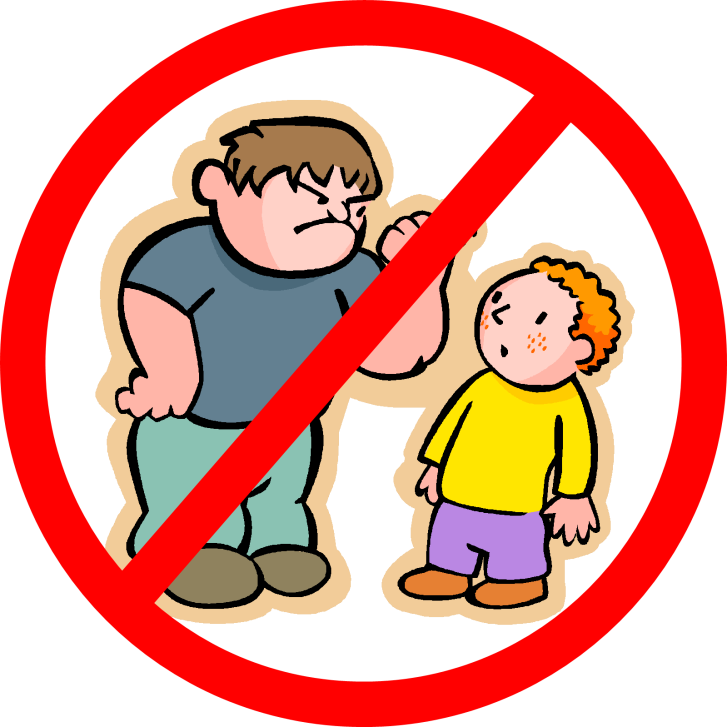 AKRAN ZORBALIĞI
BUNLARI BİLİYOR MUSUNUZ? ...
Bu konuda yapılan araştırmalarda özellikle çocuklara	ilişkin
saptanan bazı veriler şu şekildedir;
©	Okul zorbalığı yapan ve zorbalığa uğrayan öğrencilerin büyük
bir bölümünü erkek çocukları oluşturmaktadır.
©	Erkek	öğrenciler	diğer	erkek	öğrenciler	tarafından	genellikle
dövülme,	itilme,	tekmelenme	gibi	fiziksel	zorbalığa	maruz
kalmaktadırlar.
©	Kız öğrenciler ise hem erkek hem de kız öğrenciler tarafından
isim	takma,	dalga	geçme,	alay	etme,	söylenti	çıkarma	gibi
sözel	zorbalığa	maruz	kalmaktadırlar	ve	sosyal	olarak
dışlanmaktadırlar.
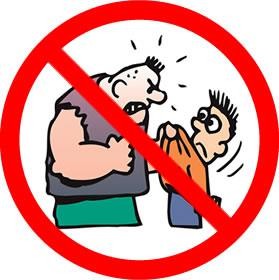 AKRAN ZORBALIĞI
BUNLARI BİLİYOR MUSUNUZ? ...
Bu	konuda	yapılan	araştırmalarda	özellikle çocuklara	ilişkin saptanan bazı veriler şu şekildedir;
© Kız  öğrenciler  zorbalık  eylemlerinden  daha  fazla etkilenmekte  ve  yaşamlarının  sonraki  dönemlerinde duygusal gelişimleri daha olumsuz etkilenmektedir...
© Zorbalığa uğrayan kızlar bunları ailesine ve en yakın arkadaşlarına anlatabilmelerine karşın erkekler bunları kimseyle paylaşmamaktadırlar...
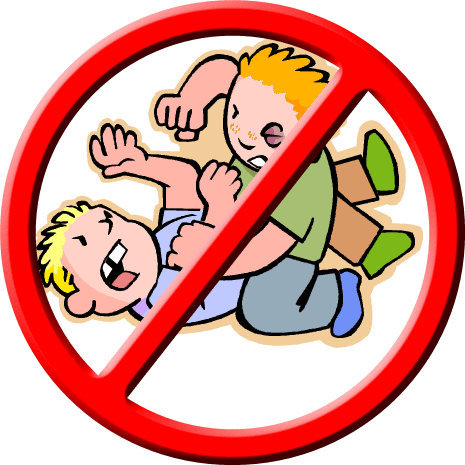 AKRAN ZORBALIĞI
ORTAYA ÇIKMADAN ÖNCE ...
© Çocuklarınızın diğer arkadaşlarının yanında popüler olması   yönündeki   arzularınızı,   çocuklarınıza yansıtmaktan kaçının...
©  Çocuklarınızla daha fazla ortak zaman geçirin, onları
dinleyin ve çocuklarınızla iyi ilişkiler kurun...
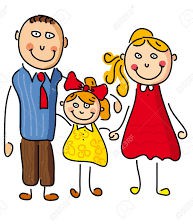 AKRAN ZORBALIĞI
ORTAYA ÇIKMADAN ÖNCE ...
©  Çocuklarınızın telefonda, internette veya internet oyunları üzerinden kimlerle arkadaşlık yaptığı, ne tür oyunlar oynadığı konusunda bilgi sahibi olun...
©  Zaman zaman çocuklarınıza kendisini üzen veya kızdıran arkadaşları  olup  olmadığını  ve  bu  durumun  nasıl olduğunu sorun. Böylece çocuklarınızın zorbalığa kurban veya zorba olarak katılmasını önleyebilirsiniz.
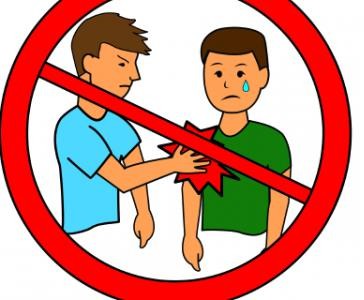 AKRAN ZORBALIĞI
ORTAYA ÇIKMADAN ÖNCE ...
©  Çocuğunuzun  arkadaş  çevresinde  ya  da  size  karşı davranışlarında değişiklik olup olmadığı konusunda dikkatli ve duyarlı olun...
© Çocuklarınızın kimlerle vakit geçirdiğini öğrenme ve beğenmediğiniz arkadaşlarıyla iletişimlerini kesmeleri yönündeki müdahalenizi aşırıya kaçmadan yapın.
©  Dozajı kaçan yönlendirmelerin çocukları olumsuz akran
gruplarına yaklaştırabileceğini unutmayın.
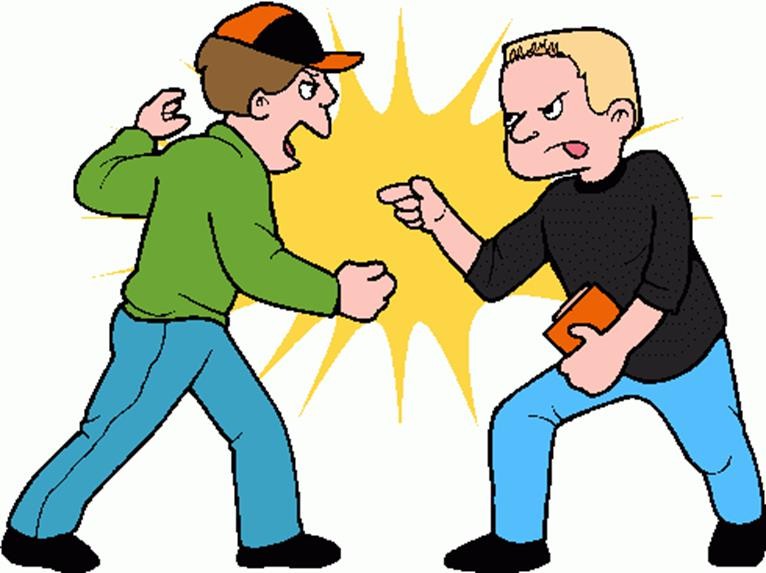 AKRAN ZORBALIĞI
ÇOCUĞUNUZ ZORBALIK OLAYINA KARIŞMIŞSA ...
©  Öncelikle çocuğunuzu dikkatle dinleyin...
© Çocuğunuza  nasıl  yardım  edebileceğiniz  üzerinde düşünün ve okul ile işbirliği yapın...
©  Zorba  veya  kurban  olan  öğrencilerin  ailelerinin çocuklarıyla empati kurması ve durumu tartışmak yerine çocuklarının duygularını ve hissettiklerini anlamaya çalışması oldukça önemlidir...
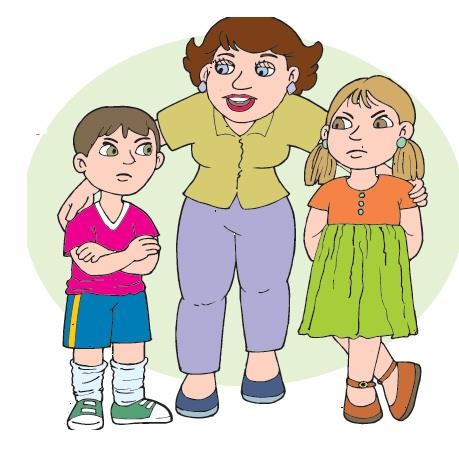 AKRAN ZORBALIĞI
ÇOCUĞUNUZ ZORBALIK OLAYINA KARIŞMIŞSA ...
©	Çocuğunuz	zorbalık	yapıyorsa,	ona	bu	davranışının
nedenini sorun ve sonuçlarını anlatın...
©	Zorbaca	davranışların asla	kabul	edilmeyeceğini net	bir
biçimde ifade edin.
©	Sorunu	öğrendiğinizde sakin	kalmaya	ve	durumu	daha da güçleştirecek tutumlar sergilememeye çalışın.
©
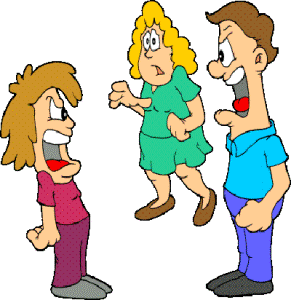 AKRAN ZORBALIĞI
ÇOCUĞUNUZ ZORBALIK OLAYINA TANIK OLMUŞSA ...
© Çocuklarınızın rol yapmasını sağlayarak olayı tekrar canlandırmasını isteyin ve olay hakkında konuşmasını teşvik edin. Böylece  çocuğunuzun kendini suçlama tutumunu azaltmada etkili olabilirsiniz.
©  Çocuğunuzla yaşadığı olay  karşısında ne  hissettiği konusunda   sevecen   bir   biçimde   konuşun   ve çocuğunuza bu tür durumlarda yetişkinlerden yardım istemeyi öğretin. Onu kavgaya karşılık vermemesi gerektiği konusunda ikna edin.
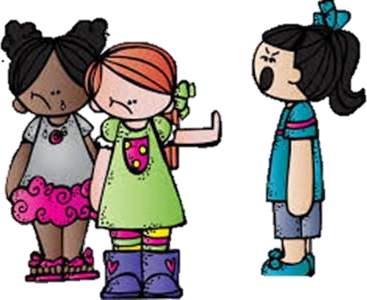 AKRAN ZORBALIĞI
ÇOCUĞUNUZ ZORBALIK OLAYINA TANIK OLMUŞSA ...
©  Bir yetişkine haber vermesi gerektiğini söyleyin...
©  Ona asla bir zorbayı desteklememesi gerektiğini ve
böyle bir davranışın onaylanmayacağını anlatın...
©  Son olarak başka ebeveynlerle ve öğretmenlerle (eğer çocuk da istiyorsa veya aile çocuğunun kendini daha iyi hissedeceğini düşünüyorsa) konuşarak ortak çözüm yollar belirlemeye çalışın. Ancak çocuğunuzu bunun için zorlamamalısınız ve hazır olduğundan emin olduğunuzda bu çözüme başvurmalısınız.
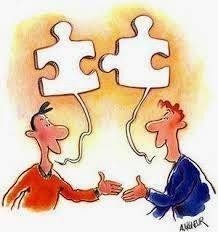 AKRAN ZORBALIĞI
YARARLANILAN KAYNAKLAR….
©	Nevin DÖLEK; Öğrencilerde Zorbaca	Davranışlar
©	Konya Meram RAM
©	Ordu Ünye RAM
©	Bilecik RAM
©	MEB Şiddet Öğretmen El Kitabı
©	Google Görsellerden Yararlanılmıştır.
KATILIMINIZ İÇİN
TEŞEKKÜR EDERİM.